Semantisatieverhaal AA:Zo’n 60 jaar geleden werd voor het eerst een aapje bij de familie Reussien opgevangen. Opvangen betekent: helpen, voor mensen of dieren zorgen als dat nodig is. Ze deden dit zo goed dat er steeds meer aapjes naar hun opvang werden gebracht. Zij brachten baby-aapjes groot met de fles, zij leerden de jonge dieren hoe ze moeten leven. Ook zorgden ze ervoor dat zieke dieren bij hun konden aansterken. Dat ze weer sterker werden als ze ziek waren. In 1972 vingen ze zoveel dieren op dat ze Stichting AAP hebben opgericht. Ze hadden thuis niet meer genoeg ruimte. Ook konden ze het eten en de zorg voor al die dieren zelf niet meer betalen. Het eerste opvangcentrum van Stichting AAP kwam in Amstelveen. Dit centrum, zo noem je het gebouw dat een bijzonder doel heeft, was na 20 jaar verouderd (niet meer goed genoeg om te gebruiken) en te klein. Daarom verhuisden ze in 1996 naar een modern opvangcentrum in Almere. Een centrum dat bij deze tijd past. De familie Reussien stopt met hun werk bij de stichting, en er komt een opvolger.  Dat is iemand die in de plaats komt van iemand die gestopt is. Stichting AAP is nu heel belangrijk. Ze vangen niet alleen dieren op uit Nederland maar vanuit heel Europa. Er is zelfs een opvangcentrum in Spanje bijgekomen. Het is mogelijk om zelf eens een kijkje te nemen bij Stichting AAP.  Dan laten ze de verschillende dierafdelingen zien en vertellen ze je alles over het werk en de dieren! Wie zou zo’n uitje wel leuk vinden?

In de laatste dia vind je de link naar een filmpje op de site van Stichting AAP.
AA
[Speaker Notes: Woordenoverzicht:

het centrum: het gebouw dat een bijzonder doel heeft
opvangen: helpen, voor mensen of dieren zorgen als dat nodig is
aansterken: weer sterker worden als je ziek bent
grootbrengen: kinderen of jonge dieren leren hoe ze moeten leven
de opvolger: iemand die in de plaats komt van iemand die gestopt is
verouderd: niet meer goed genoeg om te gebruiken
modern: wat bij deze tijd past]
Gerarda Das
Marjan ter Harmsel
Mandy Routledge
Francis Vrielink
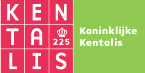 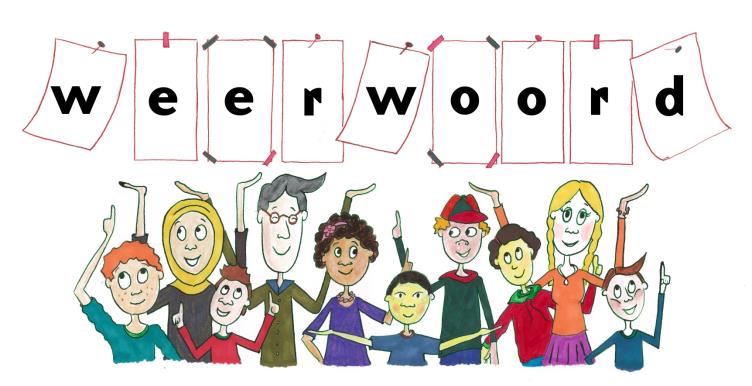 Week 2  –  7 januari 2025
Niveau AA
opvangen
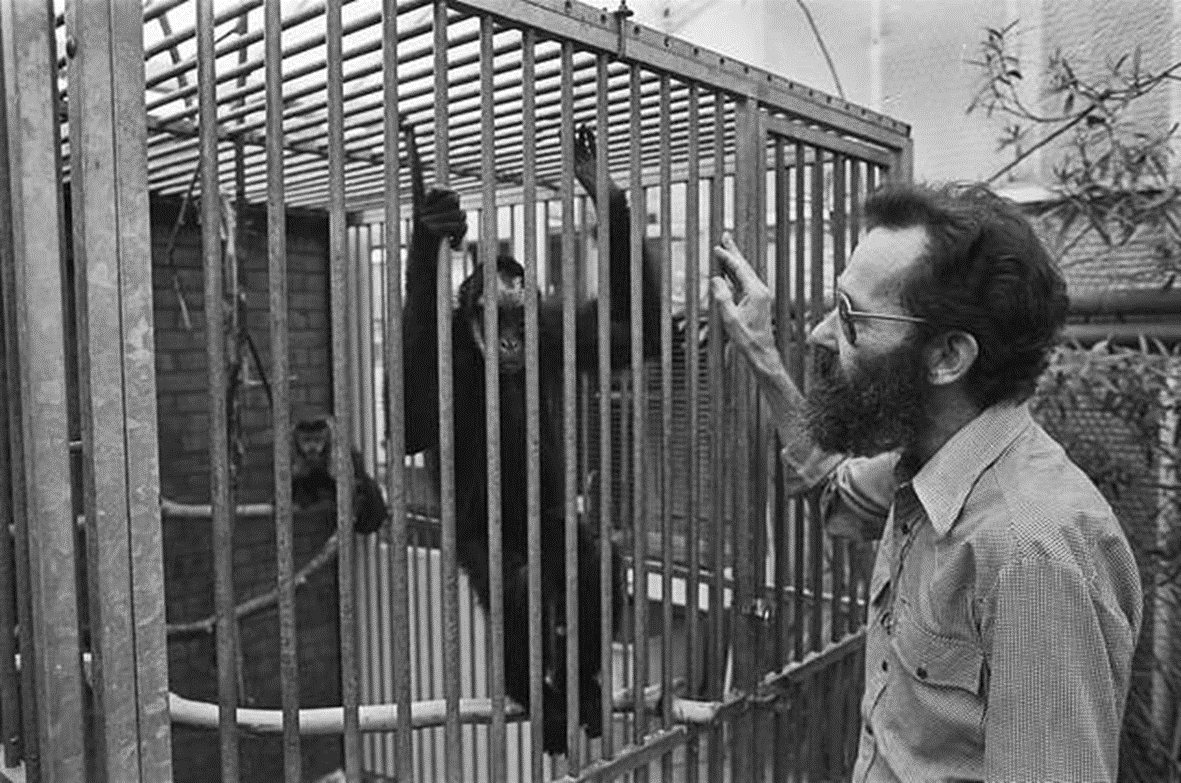 Bron: Picryl
grootbrengen
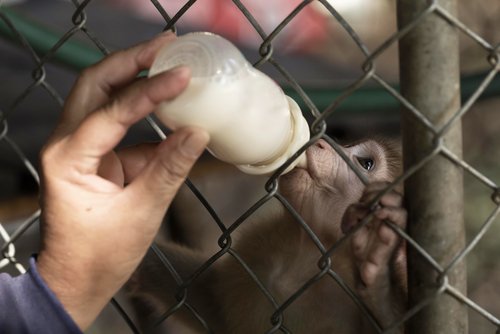 aansterken
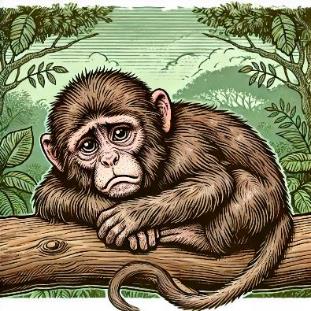 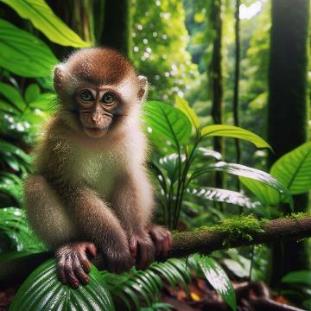 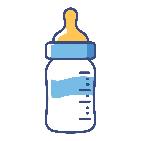 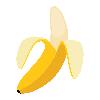 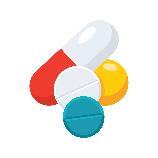 het centrum
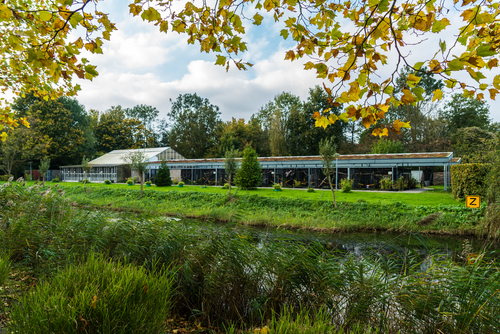 verouderd
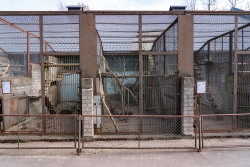 modern
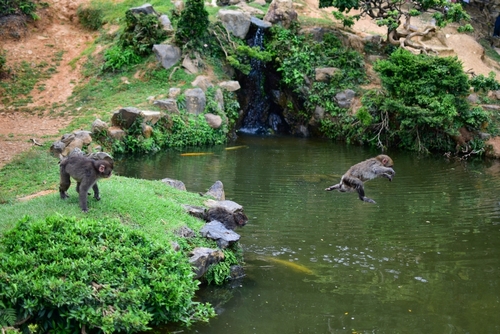 de opvolger
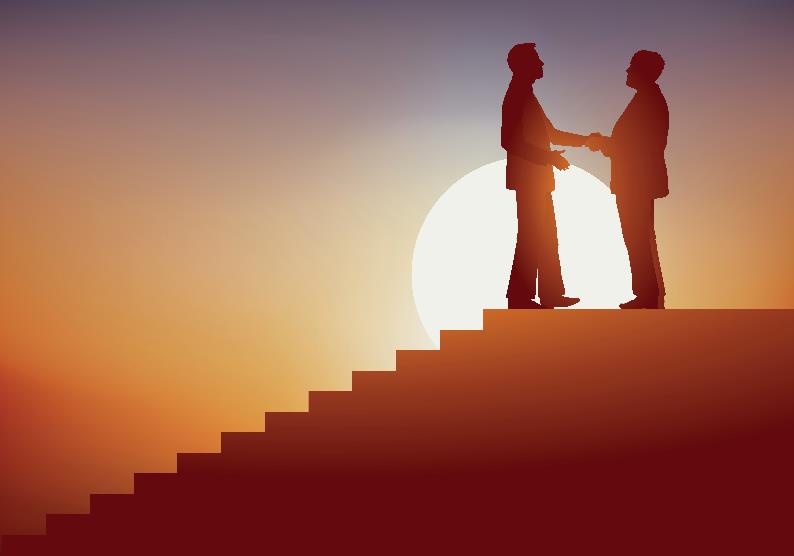 https://www.aap.nl/dit-doen-wij/
Op de woordmuur:
de opvolger
de oprichter
= iemand die in de plaats komt van iemand die gestopt is
 
 
 
  


In 1996 komt er een opvolger bij Stichting AAP.
= de persoon die met iets is begonnen

 
 
 
 
  
De heer Reussien was de oprichter van Stichting AAP.
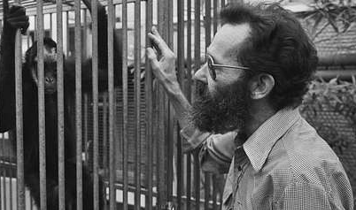 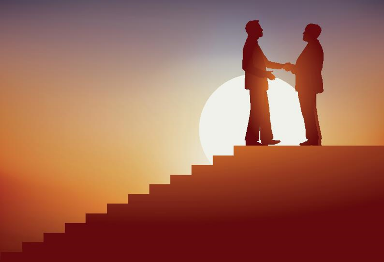 Bron: Picryl
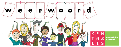 Toen de familie Reussien stopte, kwam er een opvolger.
1996
1976
??
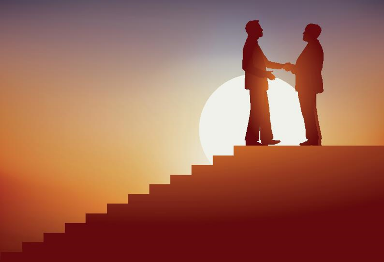 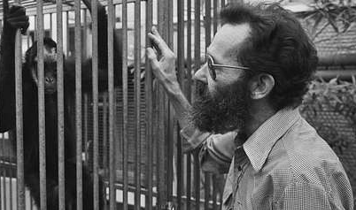 de volgende opvolger
de opvolger
de oprichter
Bron: Picryl
= iemand die in de plaats komt van iemand die gestopt is
= de eerste
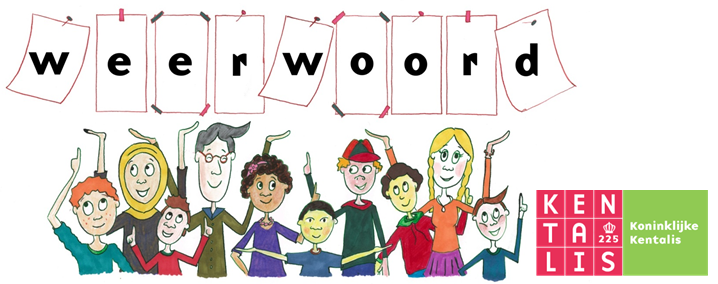 aftakelen
aansterken
= minder gezond worden
 
 
 
  


Als ze niet goed verzorgd worden, kunnen dieren aftakelen.
= weer sterker worden als je ziek bent

 
 
 
 
   

Door goede verzorging kunnen dieren aansterken.
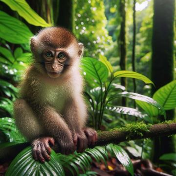 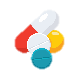 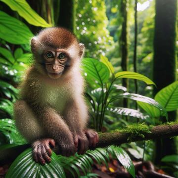 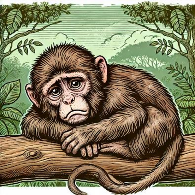 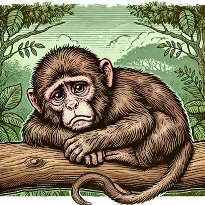 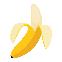 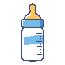 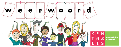 modern
verouderd
= niet meer goed genoeg om te gebruiken

 
 
 
 
  
Deze kooien zijn erg verouderd.
= wat bij deze tijd past
 
 

 
  



                                                                                                                          
Gelukkig zijn er nu moderne dierenverblijven.
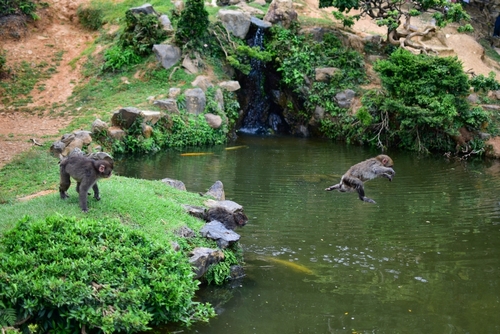 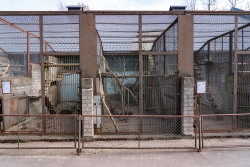 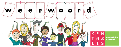 het centrum
= het gebouw dat een bijzonder doel heeft
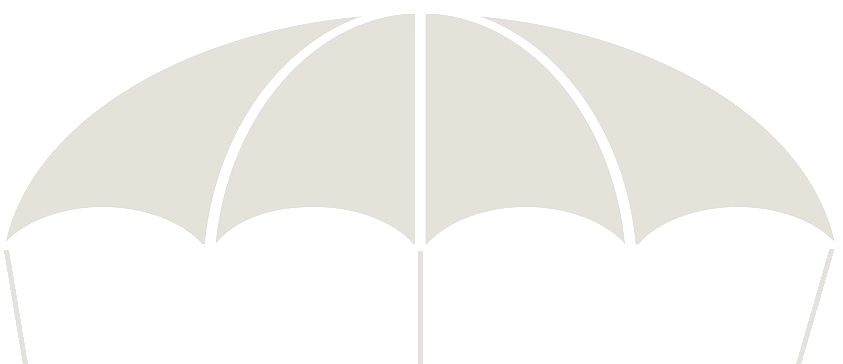 het asielzoekers-centrum
het dierenopvang-centrum
het sport-centrum
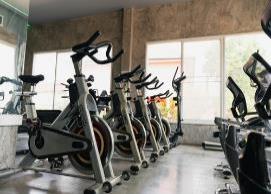 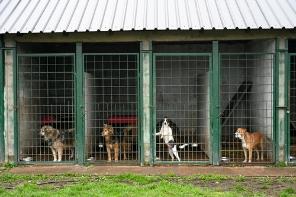 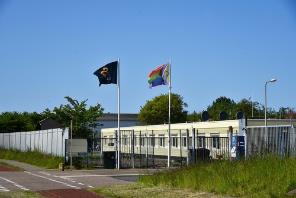 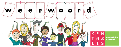 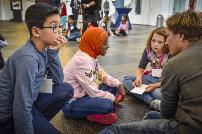 het dier
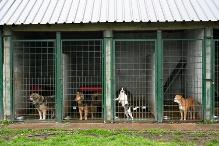 de vluchteling
opvangen
= helpen, voor mensen of dieren zorgen als dat nodig is
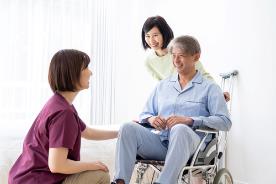 het slachtoffer
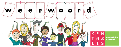 Ik wil mijn kind gezond grootbrengen.
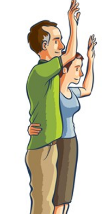 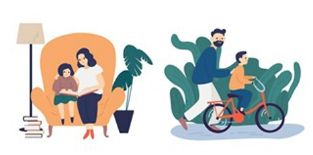 uit huis gaan
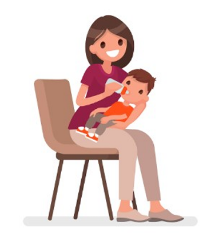 grootbrengen
een kind krijgen
= kinderen leren hoe ze moeten leven
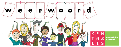 Bij Stichting AAP worden de aapjes grootgebracht met een fles.
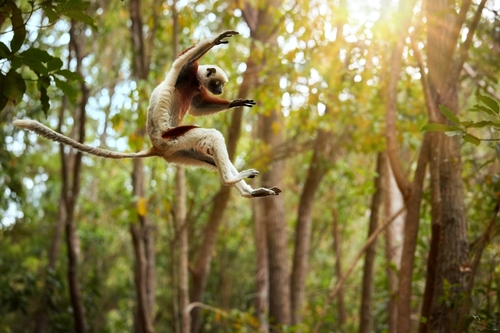 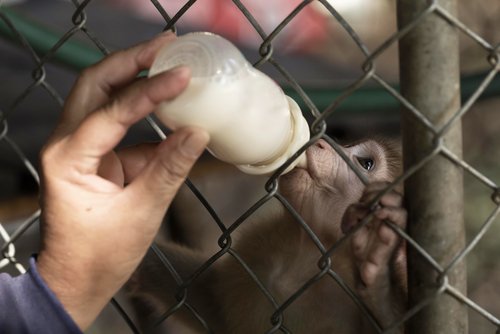 uitzetten
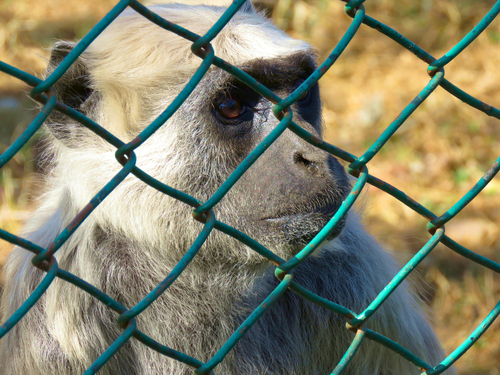 grootbrengen
= jonge dieren leren hoe ze moeten leven
opvangen
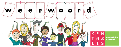